ΠΑΡΟΥΣΙΑΣΗ ΣΕΜΙΝΑΡΙΟΥ
►Σύνορα και μορφές της ετερότητας
►Διδάσκων: Ευάγγελος Αυδίκος
►Ντούρου Μαρία Γεωργία.
Εαυτός και ‘Άλλος’
Εννοιολόγησεις, ταυτότητες και πρακτικές στην Ελλάδα και την Κύπρο. (Δήμητρα Γκέφου-Μαδιανού)
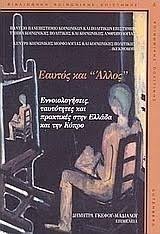 «στο προσωπο του ανΔρα μου εμενα βλεπουν» : to «δημοσιο» και «ιδιΩτικο» ως τοποι κατασκευησ της εμφυλησ ταυτοτητασ!
Δημοσιο  / ιδιΩτικο - οικιακο σε συρνατηση  ανδρεσ - γυναικες και οι σχεσεις  αναμεσα τους σε διαφορεσ κοινωνιεΣ.

        στοχοσ  : α) την αναλυση και κατανοηση των παραπανω εννοιων «δημοσιο» / «οικιακο/ ιδιΩτικο».

                           β) να διερευνησει τη διαπλοκη ανδρικης και γυναικειασ σφαιρασ σε μια τοπικη κοινωνια ( μεσογεια , αττικησ ).
Έργα που εστίασαν το ενδιαφέρον  τους στο μοντέλο «δημόσιο / οικιακό-ιδιωτικό» :1. Woman , Culture and Society ( Michaelle  Rosaldo , luise Lamphere ).
2. Toward an anthropology of women ( Rayna Reiter ).
3. Percieng women ( Shinley Ardener ).
Michaelle Rosaldo (1974)
α) σχεσεισ γυναικων με την οικιακη σφαιρα σε αντιθεση     με την κυριαρχια των ανδρων στην κοινωνικη σφαιρα.

          β) γυναικεσ – οικιακη σφαιρα – μητροτητα.
 
          γ) αντρες – κοινωνικη σφαιρα – συλλογικοτητα Κ.Λ.Π
Sherry Ortner «Is Female to Male as Nature is to Culture»
Γυναικα-μητερα-φυση/πολιτισμος : «η θεση της γυναικασ είναι στο σπιτι»




Λεβιστρωσιανη διχοτομηση «φυση-πολιτισμοσ» / «ανδρεσ-φυναικεσ»
Οι παραπάνω τοποθετήσεις δέχθηκαν κριτικές από διάφορους ερευνητές , υποστηρίζοντας ότι κάθε μοντέλο ποικίλει ανάλογα την κοινωνία και ότι η ανισότητα που υπάρχει ανάμεσα στα δύο φύλα έχει πολιτισμικά και κοινωνικά χαρακτηριστικά. Αυτό είχε ως αποτέλεσμα η Rosaldo σε άλλο κείμενο της για το «δημόσιο» - «οικιακό» στο’’ Thoughts on domestic/public’’ να τροποποιήσει την προηγούμενη τοποθέτησή της , υποστηρίζοντας ότι η γυναικεία υποτέλεια δε θα μπορούσε να χαρακτηριστεί οικουμενική , διότι αποτελεί προϊόν ιστορικών διαδικασιών σε δυτικές κοινωνίες.
«Δημόσιο»  / «οικιακό - ιδιωτικό»
Φεμινιστικές εργασίες Μαρξιστικού προσανατολισμού για τον καταμερισμό γυναικείας εργασίας. Ο F. Engels υποστήριζε ότι ήταν δύσκολο για μια γυναίκα να ενσωματωθεί στον εργασιακό χώρο , αφού είναι άρρηκτα συνδεδεμένη με τον αναπαραγωγικό ρόλο (οικιακός χώρος).  



 Χαρακτήρας εθνοκεντρικός , καθώς ήταν στραμμένη σε βιομηχανικές , ταξικές κοινωνίες και δεν μπορούσε να εξηγήσει κοινωνίες μη οικονομικά ανεπτυγμένες.
Συμπέρασμα
Τα δυτικά μοντέλα αδυνατούν να εξηγήσουν τις αντιλήψεις και τις συμπεριφορές των φύλων σε διαφορετικά κοινωνικά και πολιτισμικά πλαίσια.
«Δημόσιο»         «κοινωνικό» / «πολιτικό» χαρακτήρα ( ανδρικό πληθυσμό)
«Οικιακό- ιδιωτικό»         «ατομικό» / «μη συλλογικό» / «μη κοινωνικό» χαρακτήρα… (γυναικείο πληθυσμό)
Συμπέρασμα
H ανδρική «συλλογική» ζωή στο δημόσιο χώρο, είναι πιο σημαντική από την οικογενειακή ( οικιακό – ιδιωτικό).
Ανάλυση εθνογραφικού παραδείγματος ( επιτόπια έρευνα)
Το «δημόσιο» και «ιδιωτικό – οικιακό» δεν καθορίζονται σε σχέση με τα φύλα, αλλά αποτελούν πολιτισμικά αναγνωρίσιμες και ευρύτερες συμβολικές κατηγορίες, με βάση τις οποίες τα υποκείμενα εξηγούν, το εγώ τους, καθώς και τον κόσμο γύρω τους. 

 Συγκρότηση των χώρων «δημόσιο» / «ιδιωτικό», καθώς και τις έμφυλες ταυτότητες «άνδρας» / «γυναίκας» και πως διαπλέκονται μεταξύ τους.

 Σε αυτό το εθνογραφικό πλαίσιο συνυπάρχουν πολλά μοντέλα , καθώς και πολλοί αντιφατικοί λόγοι για τη συγκρότηση των φύλων σε σχέση με το χώρο στον οποίο αναπτύσσονται.
Μεσόγεια, Αττικής (εθνογραφικό παράδειγμα)
σύμφωνα με το παρακάτω παράδειγμα , τι μπορεί να σημαίνουν οι έννοιες «δημόσιο» / «ιδιωτικό-οικιακό»;

ο τόπος ‘παίζει’ κάποιο ρόλο στην διάκριση αυτή;
Συνεχίζει διεξάγοντας επιτόπια έρευνα δίνοντας έμφαση σε μια οικογενειακή καθημερινότητα . Τα  πρόσωπα που λαμβάνουν χώρα είναι : 
Α) η σύζυγος , η κυρ. Τασούλα 
Β) η νύφη της , η Εύη 
Γ) ο σύζυγος , ο κυρ. Σπύρος 
Δ) ο γιος τους , ο Τάκης

Τι μας δείχνουν αυτές οι μικρές αποσπασματικές εικόνες ;
‘ Έμφυλη τάξη και αταξία : «φυσικός ανδρισμός και άσκηση εξουσίας» (Κώστας Γιαννακόπουλος)
Η έμφυλη διάσταση των σχέσεων εξουσίας και συγκεκριμένα του φύλου ως πρωταρχικού τρόπου νοηματοδότησης και της συνακόλουθης σύστασης, εδραίωσης και νομιμοποίησης ευρύτερων σχέσεων εξουσίας , όπως εκείνων ανάμεσα σε έθνη ή πολιτικές ομάδες ( παράδειγμα στην ελληνική πολιτική σκηνή)
Επιτόπια έρευνα σε μια ερασιτεχνική ομάδα ποδοσφαίρου και στη στρατιωτική του θητεία ( αποτελούν χώρους μύησης στην άσκηση εξουσίας και εκμάθησης στην ελληνική κοινωνία)
Lancaster : ο ανδρισμός αποκτάται , κατασκευάζεται ως πρακτική κυριαρχίας και επιβολής , η οποία πρέπει συνεχώς να αποδεικνύεται και να επιδεικνύεται στο πεδίο των σχέσεων στο πεδίο μόνο των ανδρών. 

 
Α) machistas ( άνδρες) – Β) cochones (ομοφυλόφιλοι)
Στο ποδόσφαιρο , το παιχνίδι πολλές φορές εκφράζεται με σεξουαλικούς όρους , αφού αποσκοπεί στον εκφοβισμό των παιχτών της αντίπαλης ομάδας . Χαρακτηρισμοί , όπως «κότες» - «κυρίες» . 

Ανδρισμός : «καθαρός»- «βρώμικος»
Στο στρατό , η εκμάθηση επιβολής κυριαρχίας είναι το κυριότερο μέσο μύησης στον ανδρισμό. Η κυριαρχία , ασκείται από τους ανώτερους.( αξιωματικούς – στρατιώτες , παλιούς – νέους)
Colette Guillaumin (1992) : το κυριότερο μέσο επιβολής των ανδρών , είναι η ένταση της φωνής.

Θεωρείτε πως η ανδρική ταυτότητα καθορίζεται απαραίτητα μέσω ενός αθλήματος ή μέσω μιας κοινωνικής υποχρέωσης;